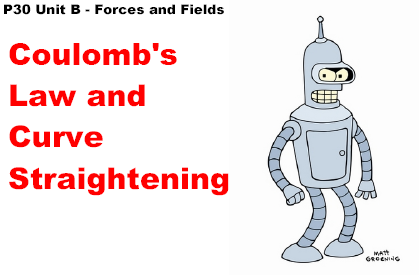 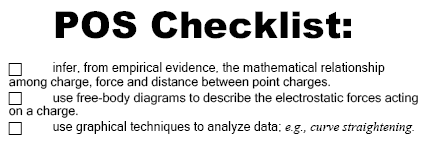 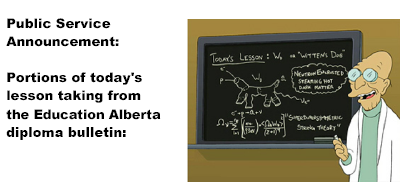 Physics Exam Bulletin
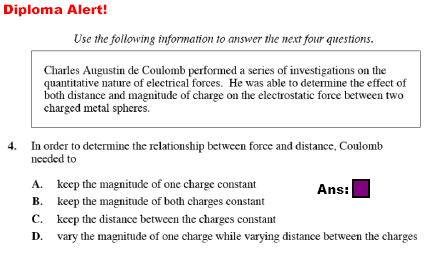 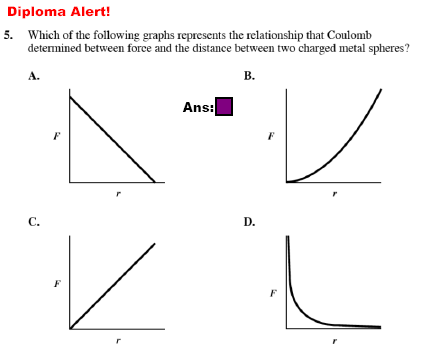 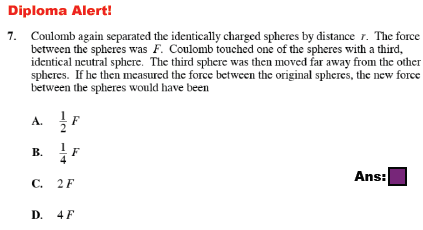 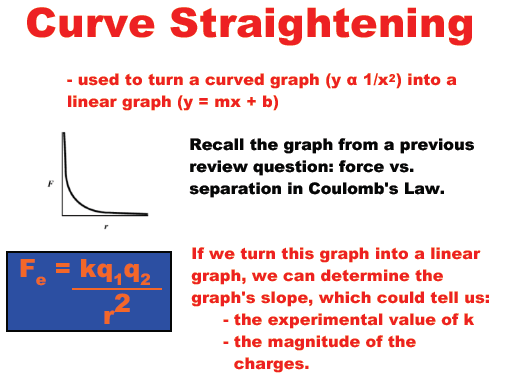 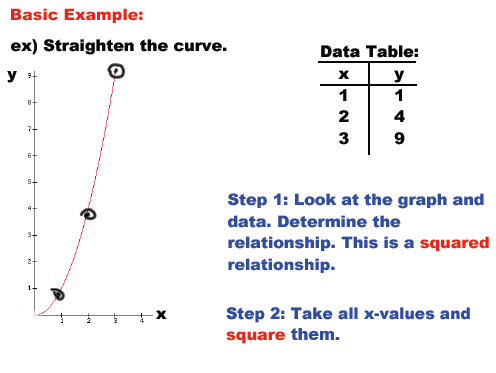 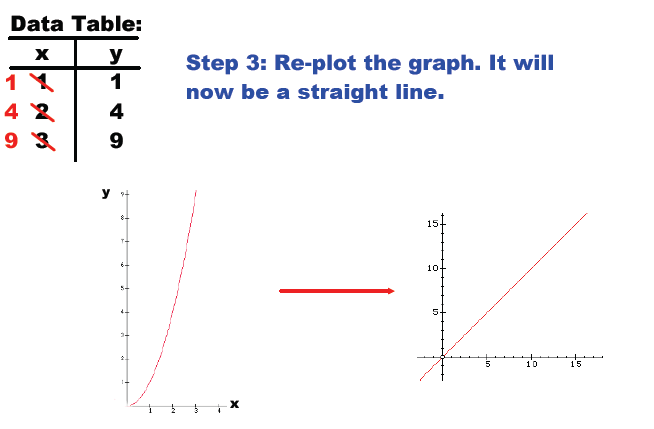 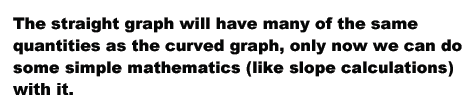 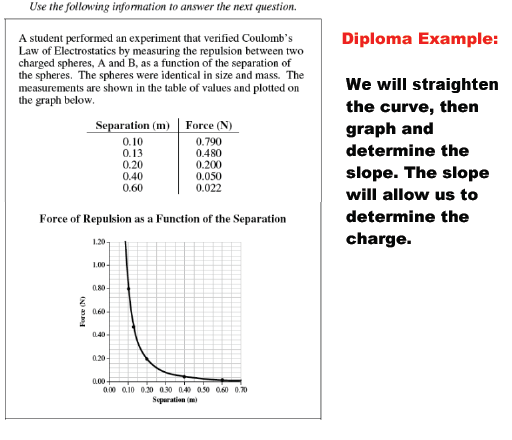 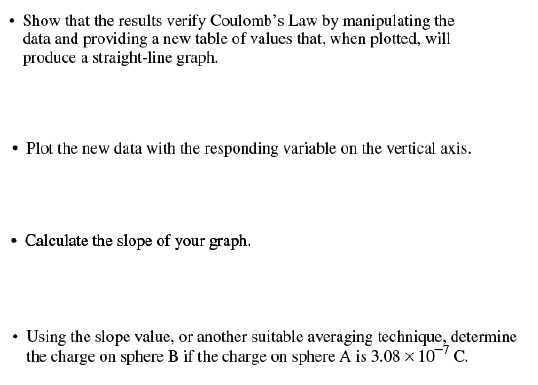 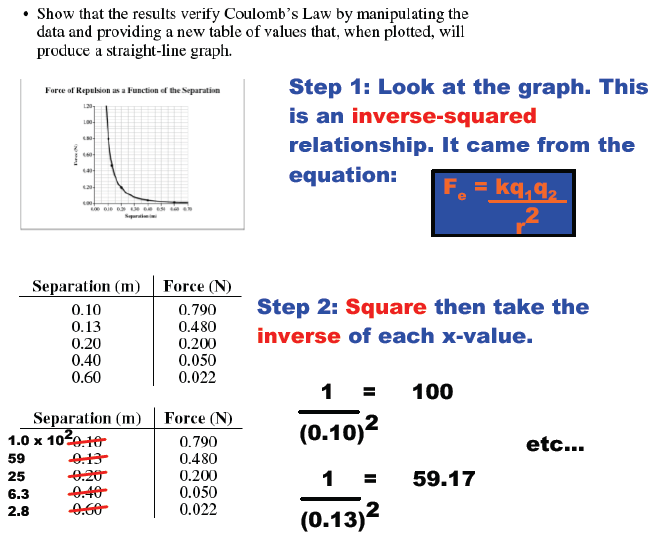 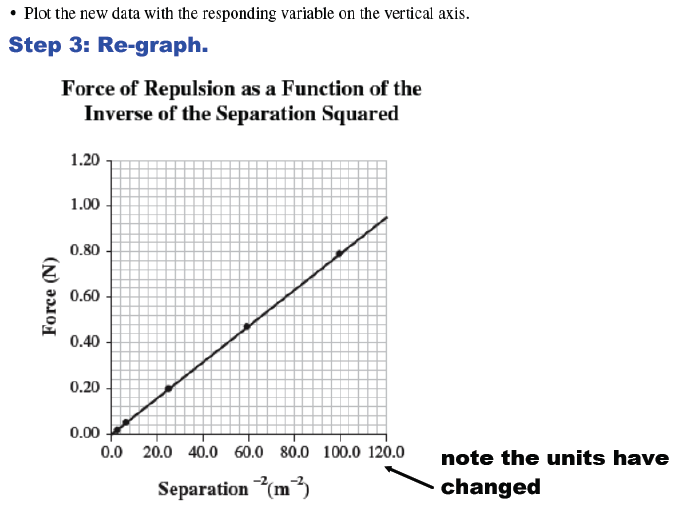 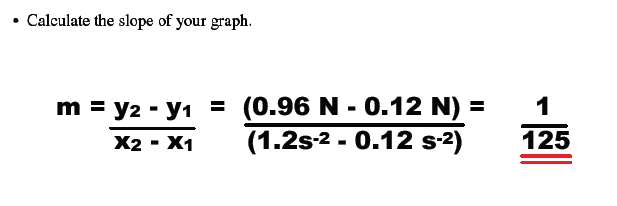 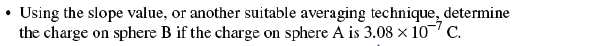 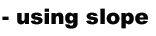 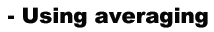 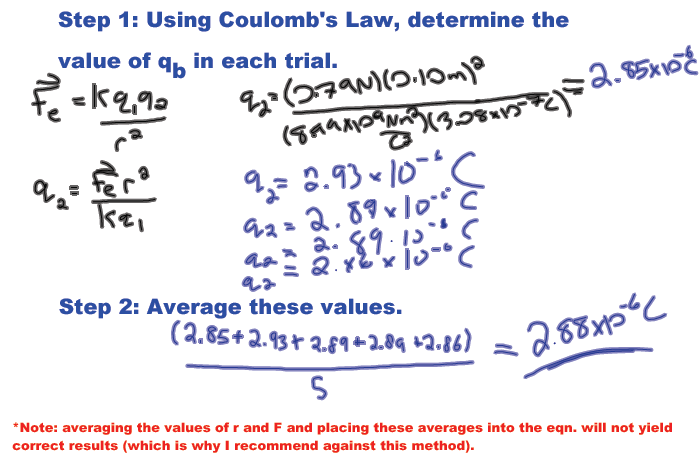